Верования древних славян
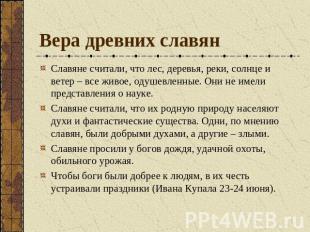 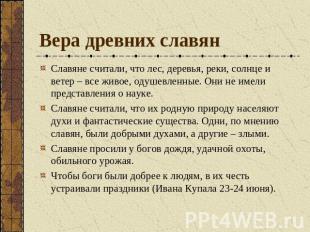 ЯЗЫЧЕСКИЕ СЛАВЯНСКИЕ БОГИ
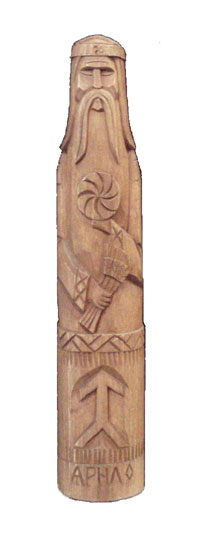 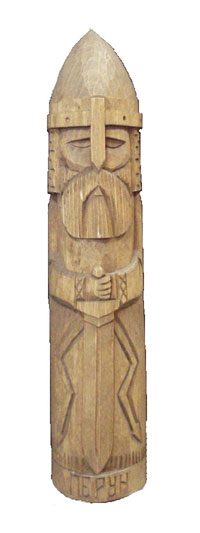 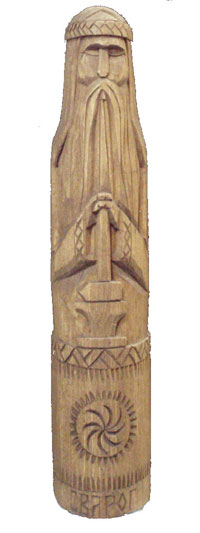 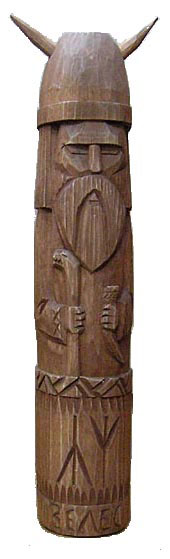 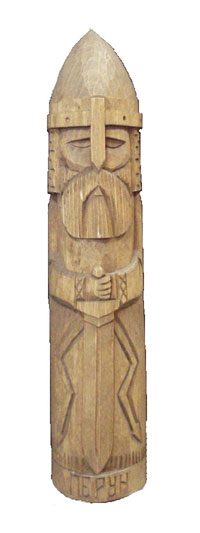 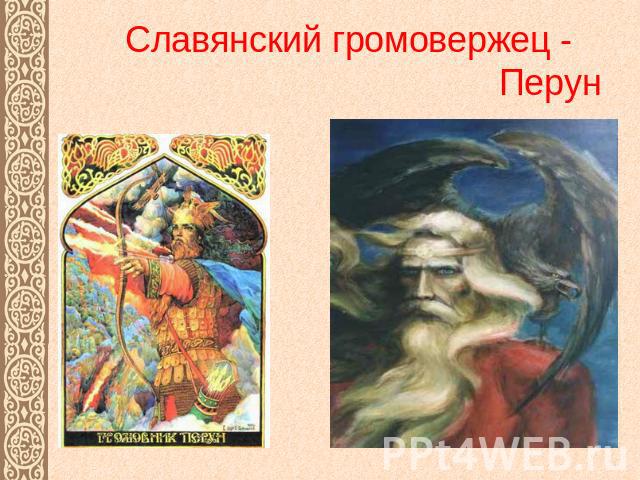 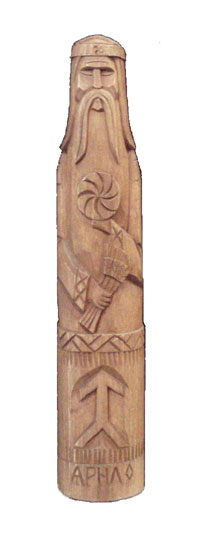 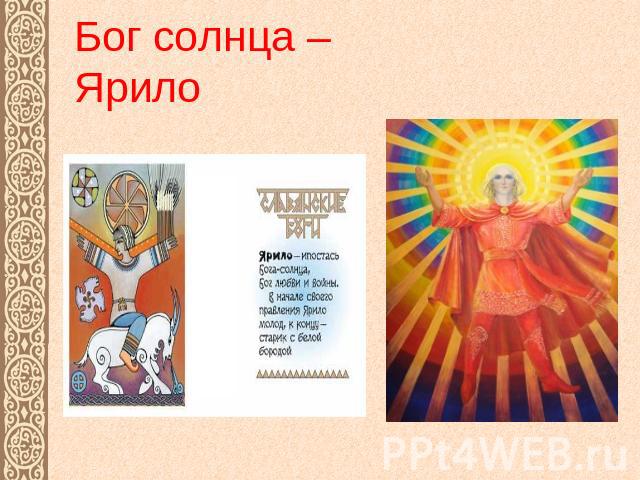 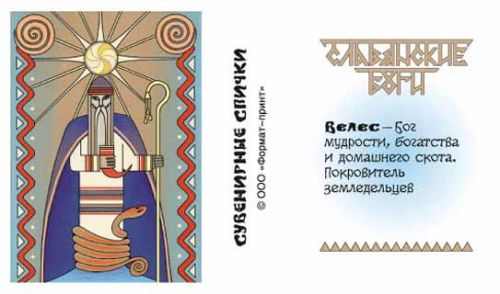 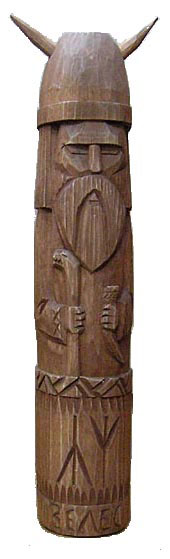 Древнеславянский календарь
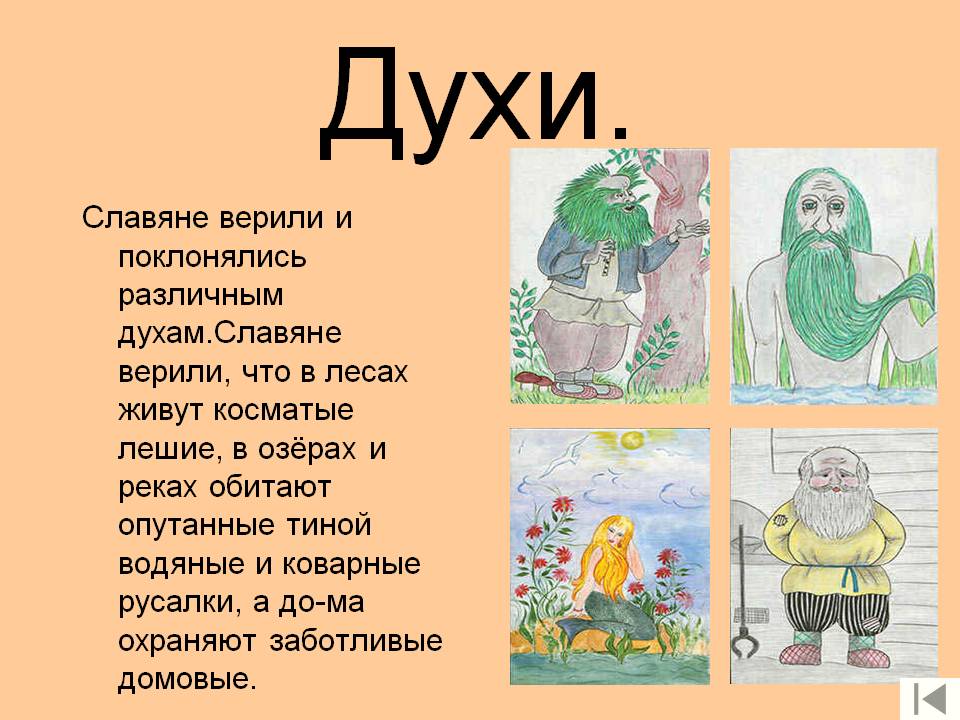 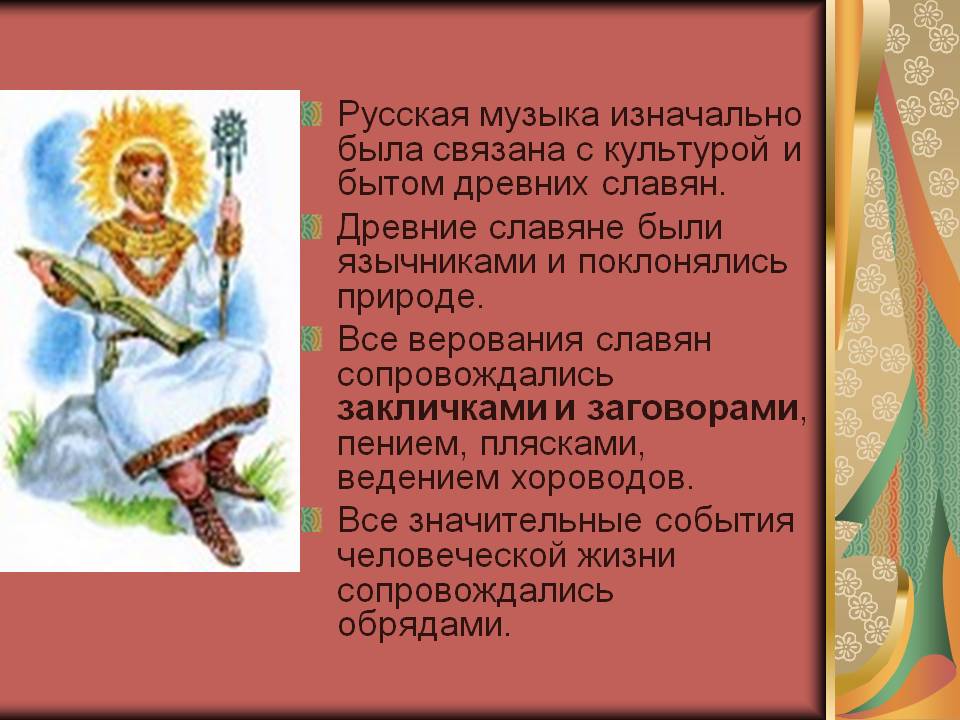 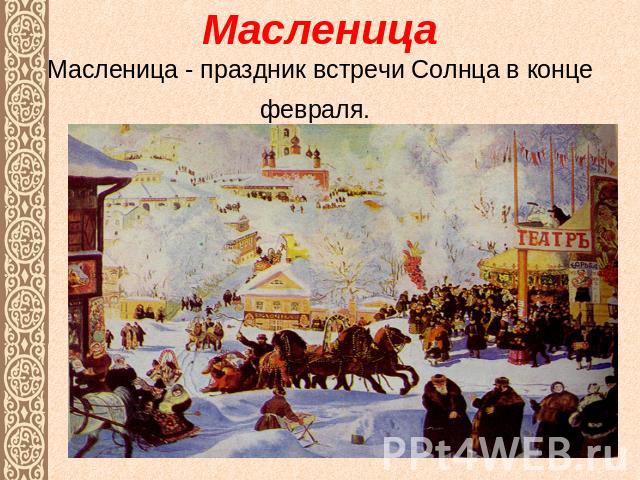 Масленица
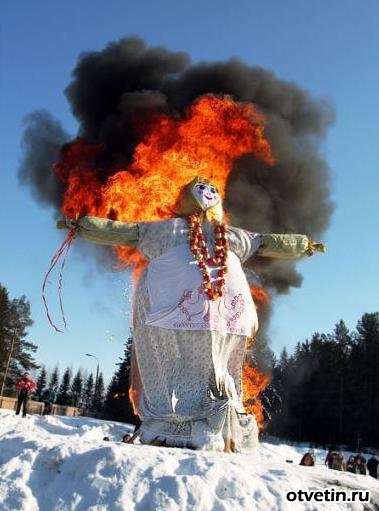 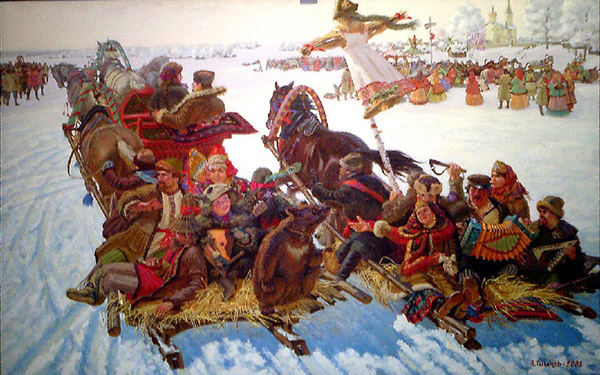 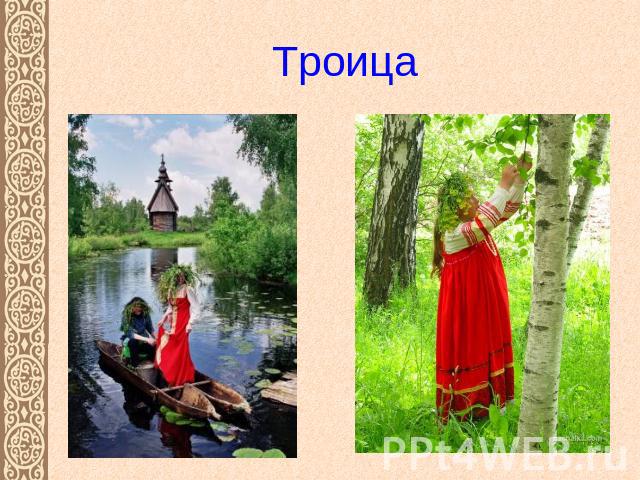 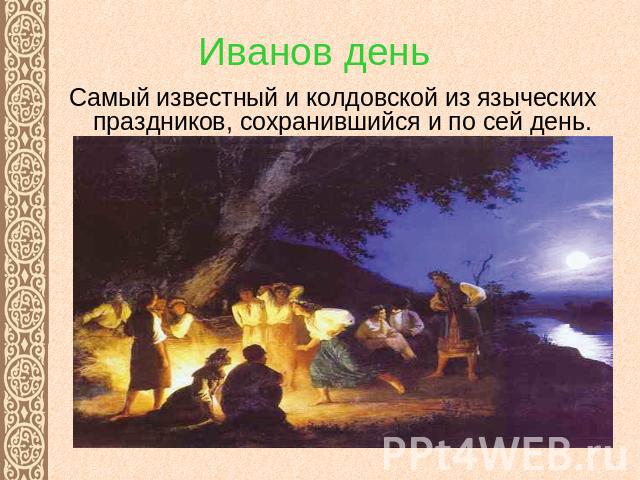 Иван  Купала
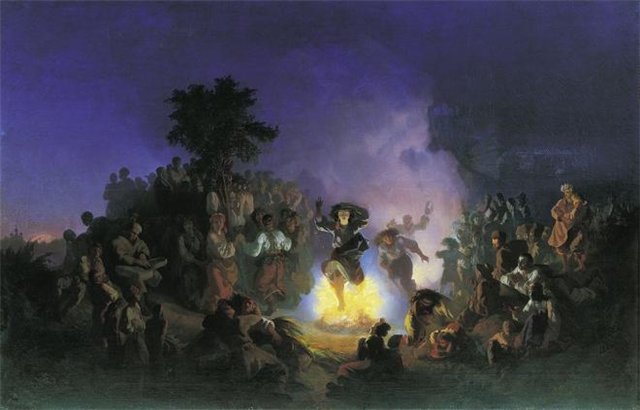 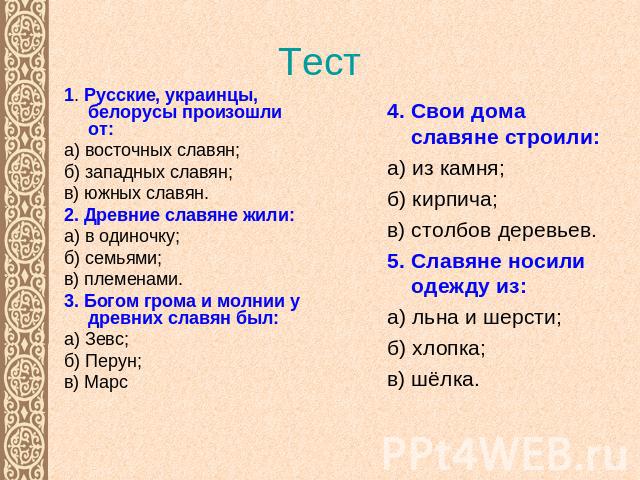 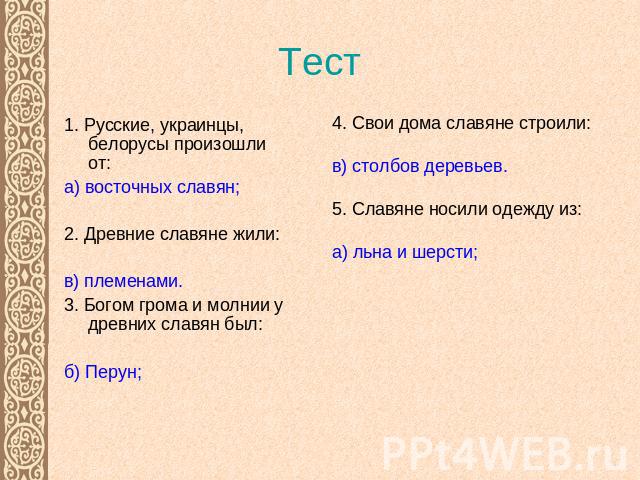 Подведем итоги
- О чем шла речь на уроке? 
( О жизни древних славян)
- Какие племена древних славян населяли Европу? 
(Восточные славяне, западные и южные славяне)
- Где они устраивали свои жилища? 
(По берегам рек, на крутых склонах холмов)
Во что верили древние славяне? 
(Они считали, что явлениями природы повелевают боги, что родной и привычный для них мир населяют фантастические существа)
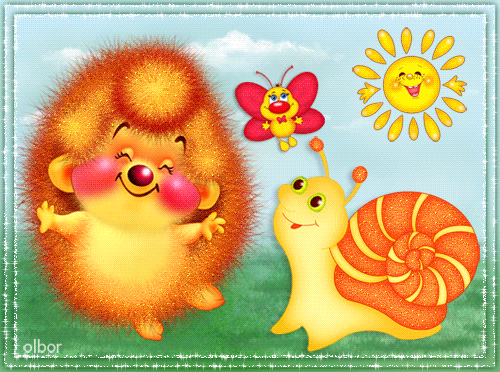 Спасибо за урок!